Careers in Pharmacy
Surinder Bhatia 
Lead Pharmacist – Education & Training, Lister Hospital
Stacey Golding 
Lead Pharmaceutical Adviser - Governance, NHS East and North Herts CCG
[Speaker Notes: Brief bio of my pharmacy career]
Contents
Who are pharmacists?
Quick quiz-what do you know about medicines 
Different sectors of the pharmacy profession
A career in pharmacy – university or apprenticeship
Pharmacists
Pharmacists are experts in medicines and their use.
There are 1000’s of medicines available.
We make sure patients get the right medicine, at the right dose, via the right route, at the right time.

The third largest healthcare profession in Great Britain.
[Speaker Notes: the right drug, right dose, right route, and right patient, at the right time]
What do Pharmacist do?
Royal Pharmaceutical Society 

https://www.rpharms.com/pharmacycareers
1 minute 20 second video
Medicines Quiz
Lets see how much you know about medicines
Have a look at the following pictures and options
After a quick show of hands - one student or teacher to reply on the chat box
Medicines Quiz- Question 1
What is this used for?

Pain
High temperature
Pain and High temperature
Medicines Quiz- Question 1
What is this used for? Answer

C. Pain and High temperature

Contains paracetamol – commonly used for children and adults
Did you know…
Paracetamol is one of the most commonly used medicines
BUT if you take too much, it can damage the liver 
Pharmacists ensure you don’t take too much by giving you advice and asking about other medicines that you may be taking
Medicines Quiz- Question 2
What is this ?

A hand held fan
An inhaler
A pill box
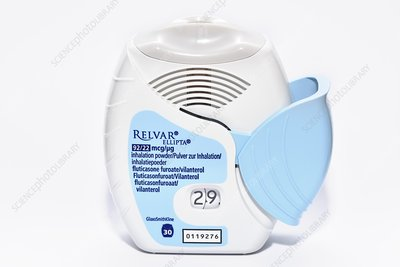 Medicines Quiz- Question 2
What is this ? Answer

B. An inhaler

Used for treatment of asthma and chronic obstructive pulmonary disease (COPD)
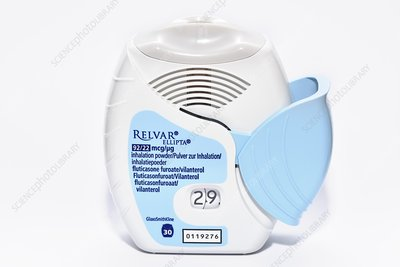 Did you know …
That the main cause of COPD is smoking 
Community pharmacists run smoking cessation programmes to help people stop smoking
They supply nicotine replacement therapy
Provide support and advice
You may all have seen this inhaler before
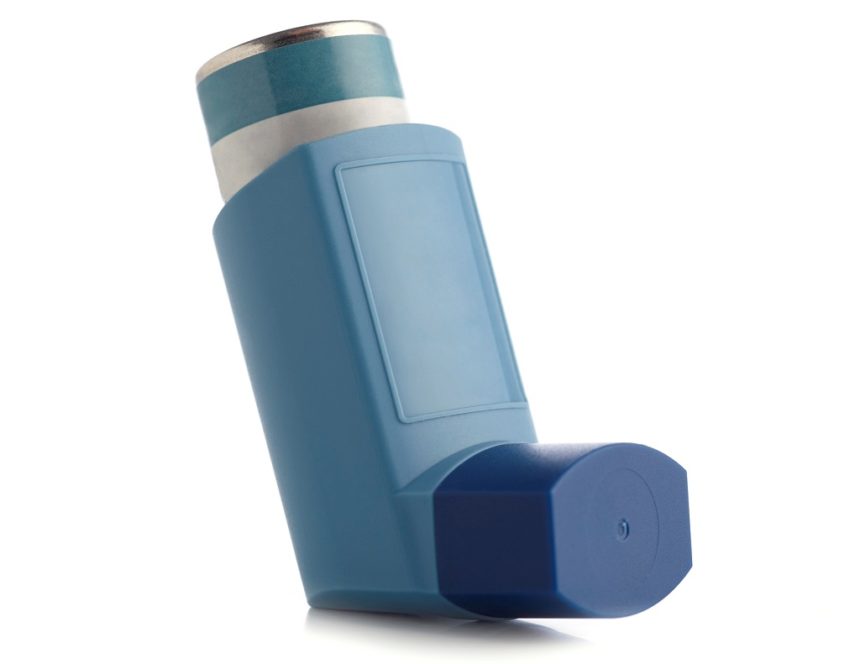 Did you know that there are over 100 different inhalers?
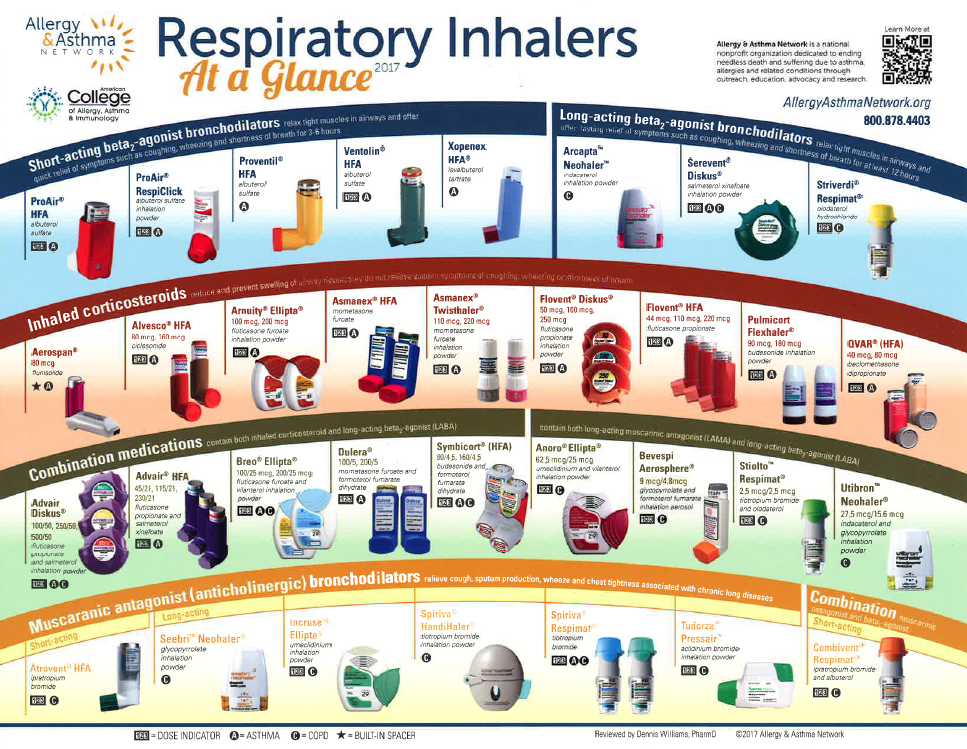 These are just some of the inhalers available.


Every device is used differently, so its important to choose the right one for the patient.


Pharmacists are involved in choosing the correct inhaler for a patient and teaching them how to use it.


This patient-centred care is really important so that the patient can get the most benefit from their treatment.
Medicines Quiz- Question 3
This is the bark of the willow tree – do you know what medicine was extracted from this? 
Morphine
Insulin
Aspirin
Medicines Quiz- Question 3
This is the bark of the willow tree – do you know what medicines was extracted from this? Answer
C. Aspirin
Aspirin is used to relieve pain and inflammation and to thin the blood
Did you know …
Aspirin is no longer extracted from the bark of the willow tree
It is synthesised in labs by Pharmacists working in the pharmaceutical industry
Medicines Quiz- Question 4
What are these?

Permanent marker pens
Insulin injections
Steroid Injections
Medicines Quiz- Question 4
What are these? Answer

B. Insulin injections

Insulin is used to treat diabetes
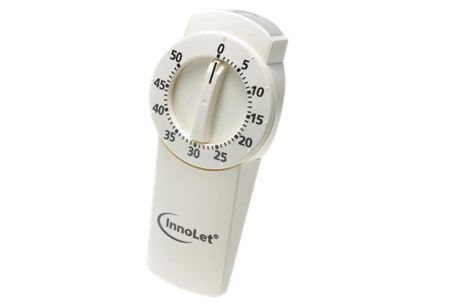 Did you know…
Diabetes is linked to poor diet, lack of exercise and being overweight.
Community pharmacists give advice on how to stay healthy and prevent chronic diseases such as diabetes.
Medicines Quiz- Question 5
Are Antibiotics used to treat
 
Bacterial infections
Viral Infections
Both bacterial and viral infections
Medicines Quiz- Question 5
Answer
Antibiotics used to treat
Bacterial infections
This is why we cant use antibiotics to treat COVID19 infections.
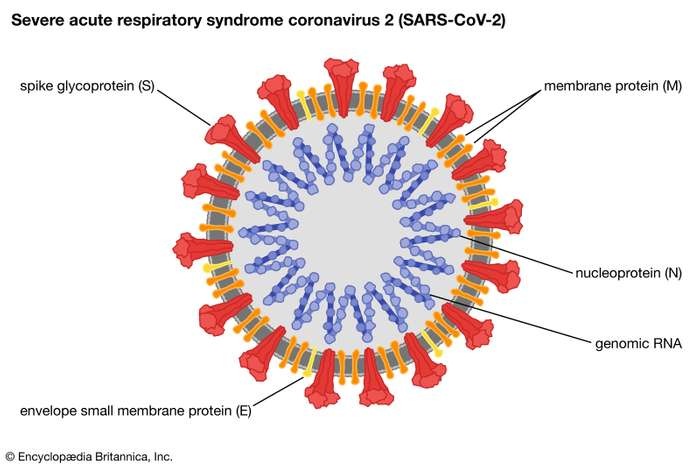 Medicines Quiz- Question 6
Can you name the different ways in which medicines are delivered into the body?
- For example by mouth (tablets)
Medicines Quiz- Question 6
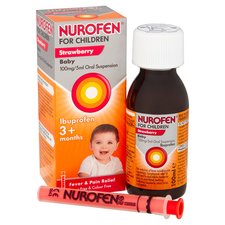 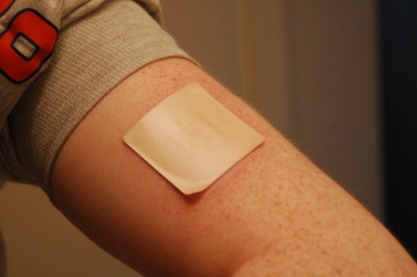 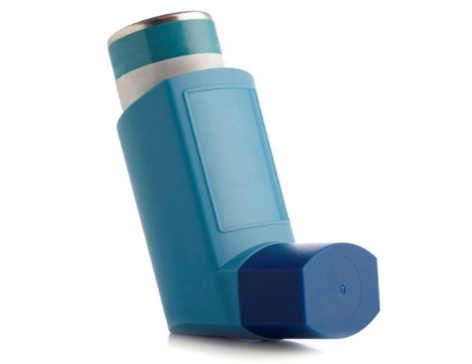 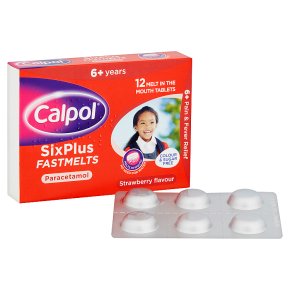 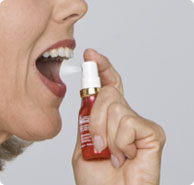 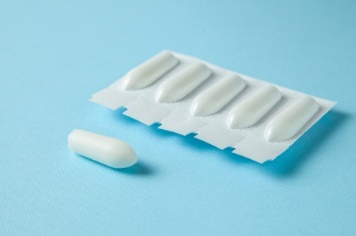 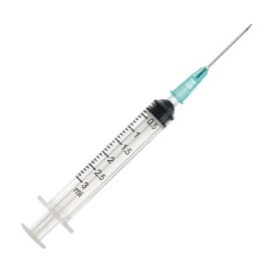 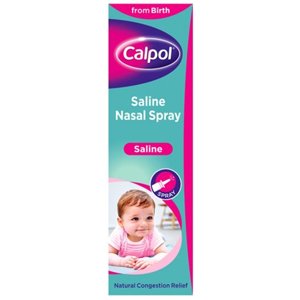 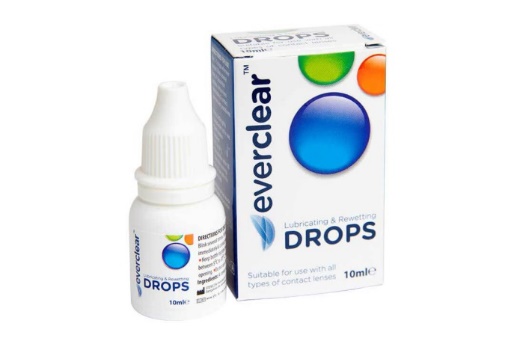 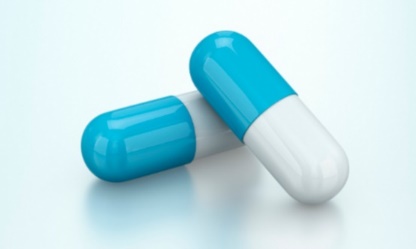 And more!
Medicines Quiz- Question 7
What is this? Is it 

A. A prescription
B. Origami paper
C. Wrapping paper
Medicines Quiz- Question 7
What is this? Is it 
Answer
A. A prescription

Only some medicines can be bought over the counter, most require a prescription from a doctor, dentist or prescribing pharmacist/nurse